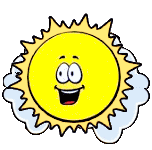 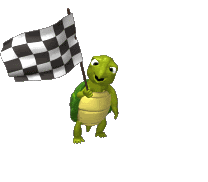 CHÚC MỪNG ĐỘI BẠN THỎ
CONGRATULATIONS RABBIT TEAM
CHÚC MỪNG ĐỘI BẠN CỌP
CONGRATULATIONS TIGER TEAM
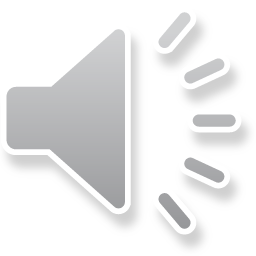 5
5
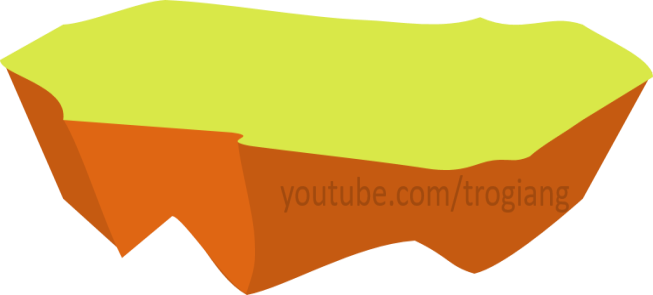 4
4
3
3
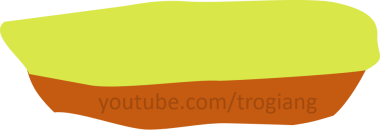 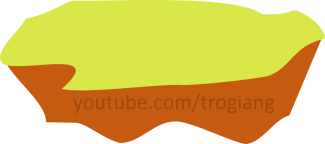 2
2
AI LÊN CAO HƠN
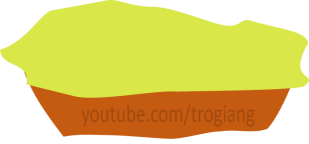 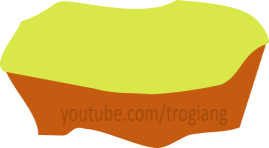 1
1
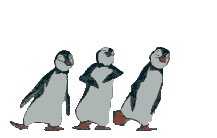 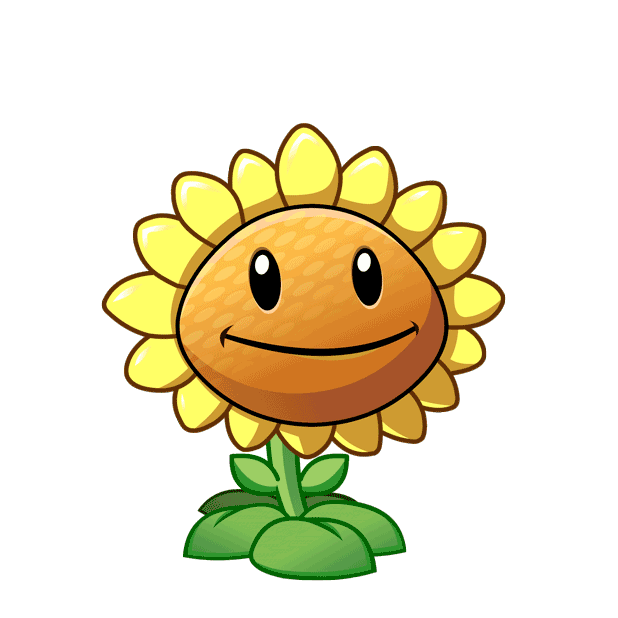 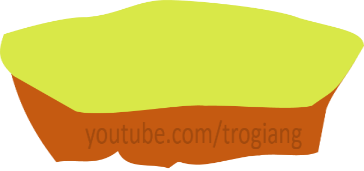 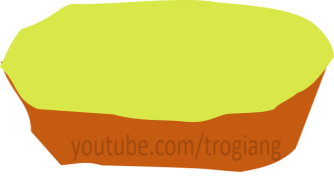 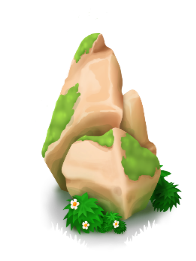 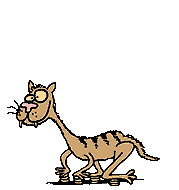 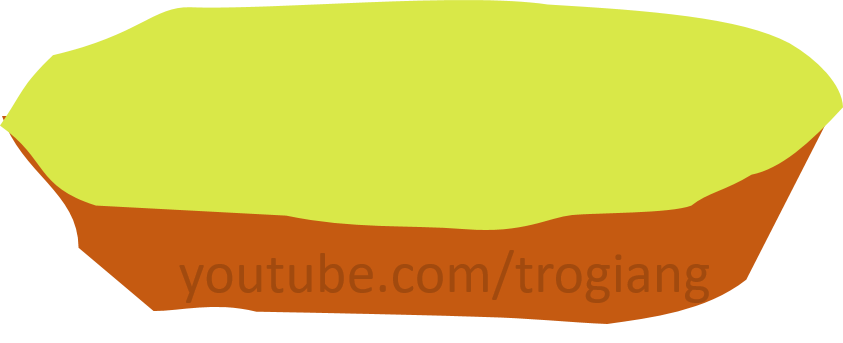 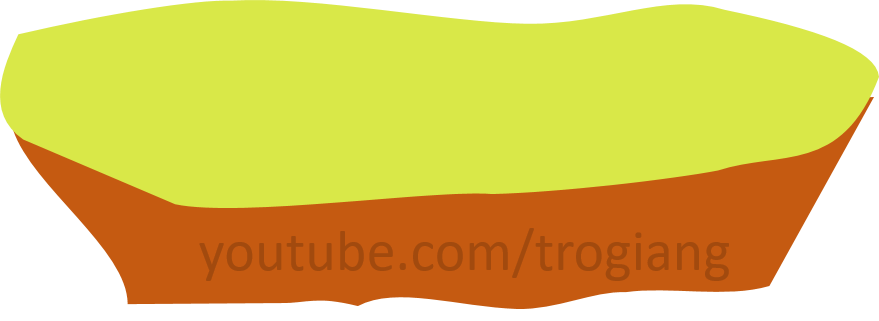 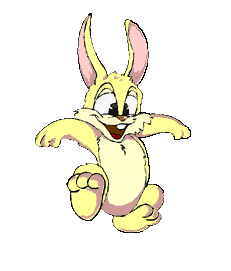 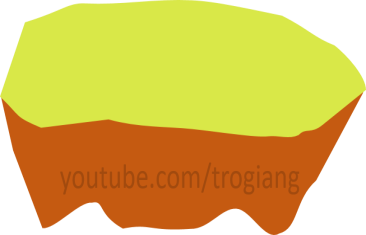 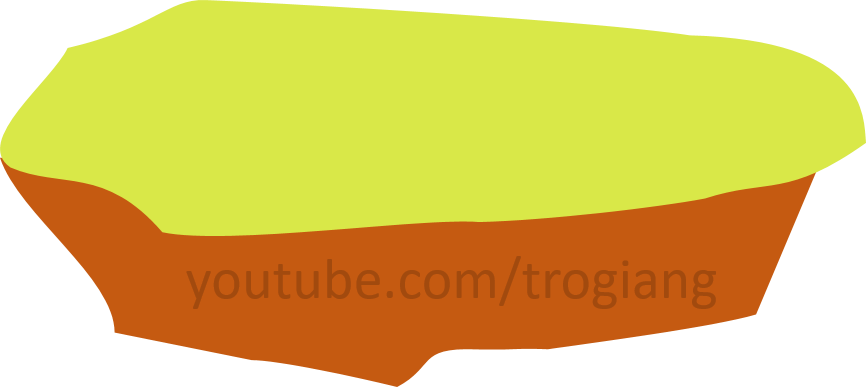 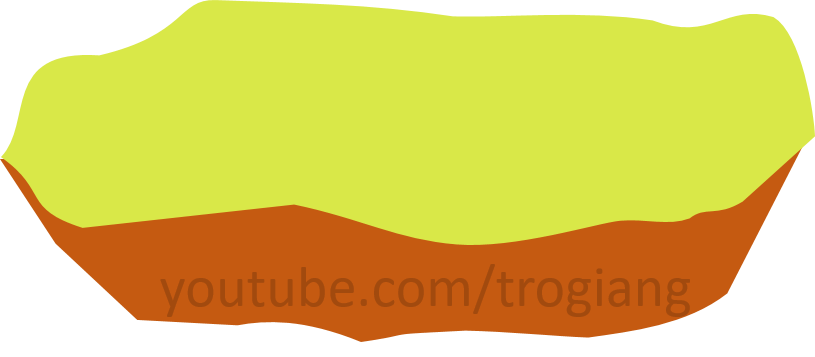 RABBIT TEAM
MỘT GIỜ CÓ BAO NHIÊU PHÚT?
60 PHÚT
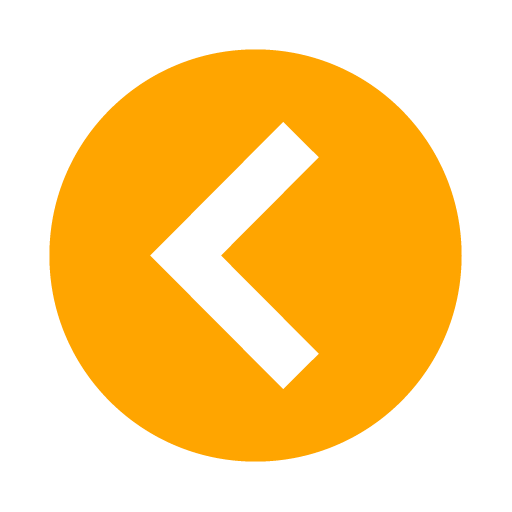 RABBIT TEAM
MỘT TUẦN CÓ MẤY NGÀY?
7 NGÀY
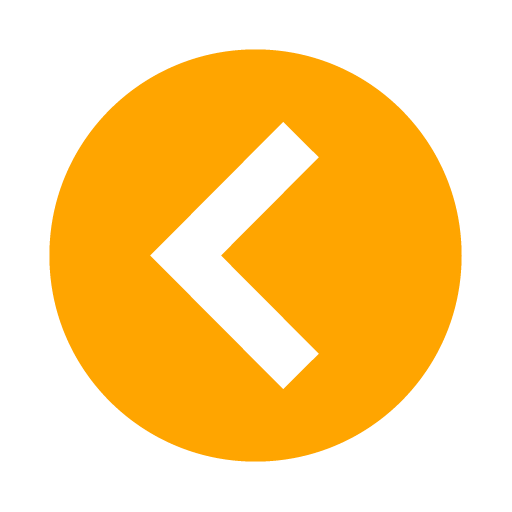 RABBIT TEAM
MỘT NGÀY CÓ MẤY GIỜ?
24 GIỜ
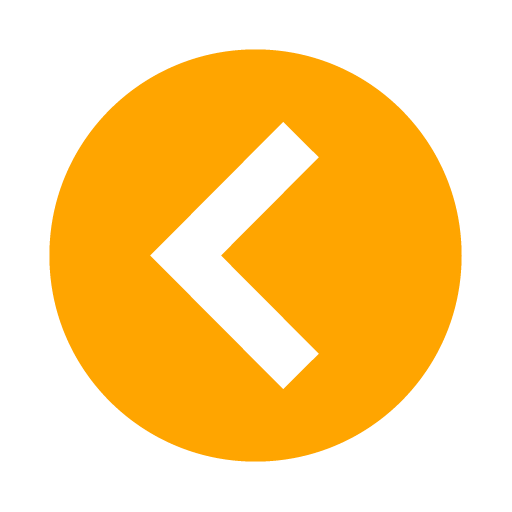 RABBIT TEAM
Tháng nào trong năm không bao giờ có ngày 30?
Tháng 2
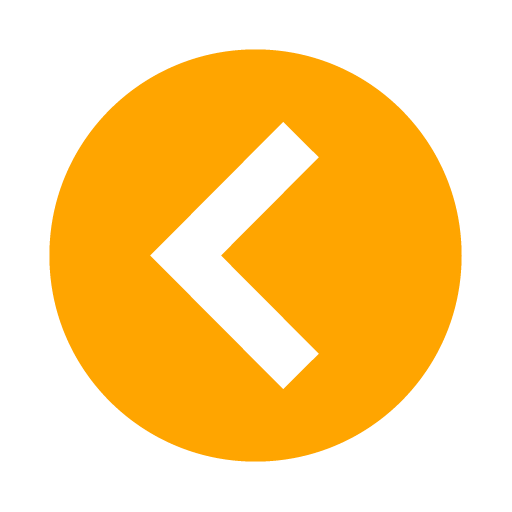 RABBIT TEAM
Hãy dịch câu tiếng Anh sau sang tiếng Việt:
Many thanks! Bets wishes to you!
Cảm ơn nhiều! Những lời chúc tốt đẹp nhất đến bạn!
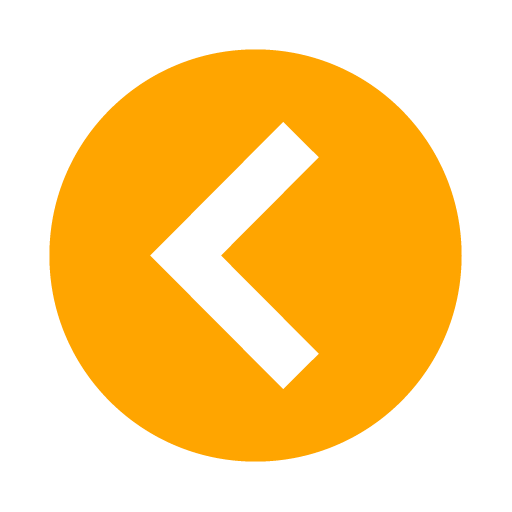 TIGER TEAM
Các vua Hùng đã đóng đô ở đâu?
Bạch Hạc – Phú Thọ
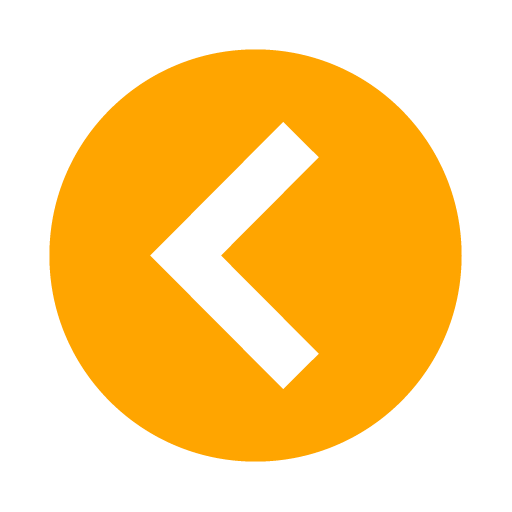 TIGER TEAM
Điểm cực Nam của nước ta nằm ở tỉnh nào?
Cà Mau
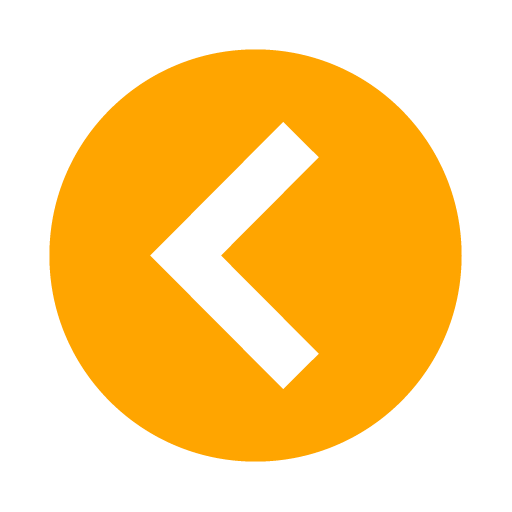 TIGER TEAM
Hòn đảo nào lớn nhất Việt Nam?
Đảo Phú Quốc (Đảo Ngọc)
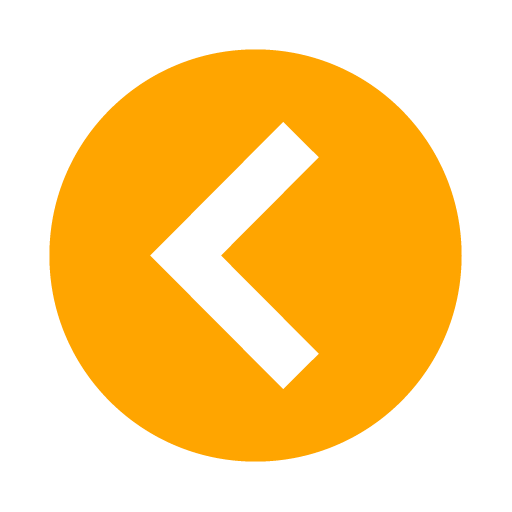 TIGER TEAM
Thăng Long là tên có từ triều đại nào?
Triều Lý
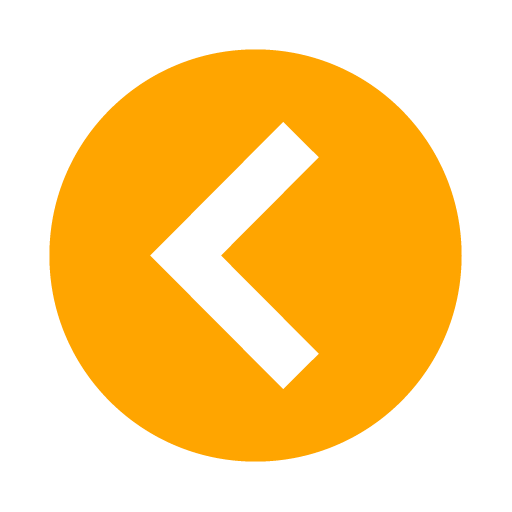 TIGER TEAM
Hãy dịch câu sau sang tiếng Việt:
So sorry! I’m busy!
Rất xin lỗi! Tôi đang bận!
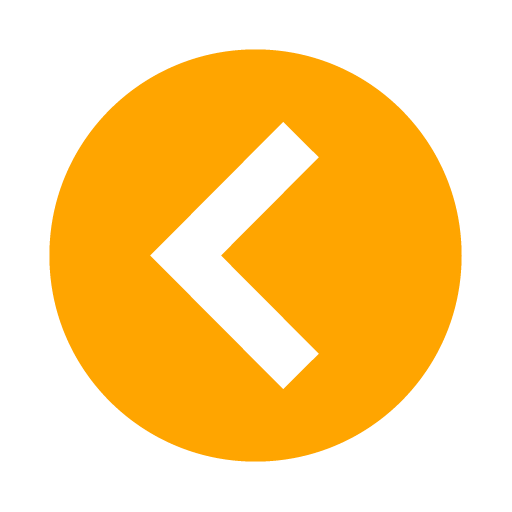 next lesson
NỘI DUNG TIẾP THEO CỦA BÀI HỌC
dạy thật tốt bạn nhé